Gross Motor skills
Schools Physiotherapy Team 
2020
What are gross motor skills
Gross motor skills are those that require whole body movement and which involve the large (core stabilizing) muscles to perform everyday tasks such as:
Walking
Running
Sitting upright
Standing
Also includes eye-hand coordination such as ball skills (throwing/catching/kicking)
Why are they important
Enable children to perform everyday functions
Running, skipping, walking
Playground skills e.g. climbing
Sports skills e.g. catching, throwing, hitting a ball with a bat
Self care skills e.g. dressing
Posture in sitting can impact participation in fine motor skills e.g. writing, drawing, cutting  and attention within class
Endurance for a full day at school.
Developing Gross Motor Skills
There are a number of elements that provide the building blocks to develop Gross Motor Skills these include
Muscle Strength,  endurance and tone
Motor planning and learning
Postural/Core Stability
Sensory Processing
Body Awareness
Balance and Coordination
Midline crossing
Joint Proprioception.
What can be done to improve gross motor skills
Elements Required for performing Gross Motor activities
Core stability
Balance
Coordination
Eye/Hand Co-ordination
Eye/Foot Co-ordination
Strength and endurance
Core Stability
Large central muscles provide trunk stability.
Important to maintain upright posture in sitting and standing
Important to maintain balance


Exercises that can help 

Wheelbarrow walking (where the child ‘walks’ on their hands and adults hold their feet off the ground)- develop upper body strength

Obstacle courses- unstable surfaces/straight lines/walking on knees/1/2 kneeling (1 leg in front), this can include pillows, keeping feet close together, doing activities at table on knees or ½ kneeling, you can incorporate sensory activities such as messy play/ inset boards/schoolwork.
Animal walks 
Bear- walking on hands and feet with bum in the air
Kangaroo- jumping with feet together
Crab- in sitting with knees bent and hands behind- lift bum (YouTube crab walk)
Frog- jumping from low position and landing back in a low position
Crocodile- commando crawling

Aeroplanes/ Superman either Plank positions or 4 point kneeling- start with single arm or leg raise, it can be progressed to opposite arm and leg raise with 5 sec hold.Elbow plank, where your child uses their elbows/forearms and toes for support, make sure their back is straight, and their bottom doesn’t slouch down or extend upward.
Press ups/ sit ups- press ups can be done against the wall, or on knees

Playground Equipment
Swings
Climbing
Monkey bars
Slides and poles
Balance
Ability to hold your body upright and steady without falling down

Exercises that can help:
Obstacle courses

Kneeling activities (high kneeling (on knees) and ½ kneeling (1 leg in front))
Static- colouring in a picture, dynamic- passing a ball or balloon 

Yoga/Pilates-  these can be viewed online
Hopscotch
Simon Says games
Stepping stones
Scooter/Bike
Standing on one leg (static/dynamic)
Walking along a line
Heel/toe walking
Walking on tiptoes
‘Freeze’ games
Coordination
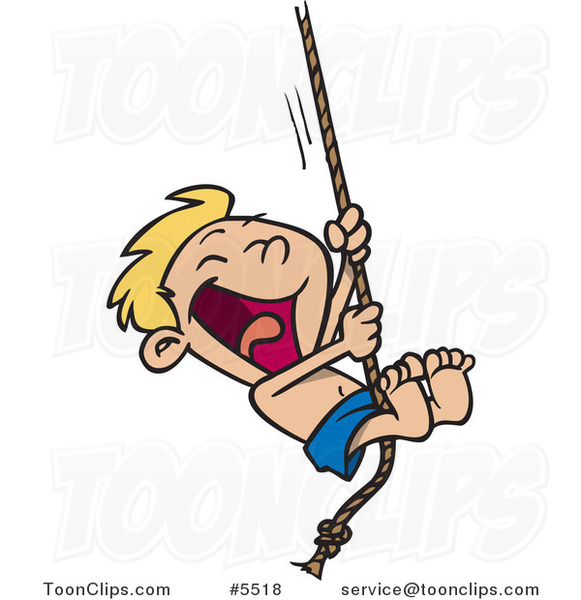 Arms and legs work together in a coordinated and effective way
Bilateral coordination: both sides of the body together like pulling yourself up a rope

Exercises to promote coordination include:
2 feet jumps landing with balance,
Jumps in all directions, 
Star jumps, 
Crosscrawl marching,  
Space hopper
Swimming
Crawling,
Handclapping games
Dance DVD’s, 
Dribbling a ball with hand/feet
Bouncing a ball with 1 hand then alternate hands
Hopscotch
Running around obstacles
Climbing over/under
Hand-eye & Eye-foot coordination
Bubbles, balloons, beachball, scarves, different sized balls for throw/catch and bounce/catch
Practise dribbling ball with 1 hand then either hand/with foot
Skittles, bowls, basketball, batting games, table football, children’s darts, swing ball
Trap and kick a ball with either foot
Aiming ball at target with hands or feet
In Summary
Physical activity should be included into a child’s daily routine as standard
Reduce the time spent on sofa and screen time i.e. for t.v., xbox, computer…. and use different positions rather than slouching on sofa
Encourage children to play outside if safe
Park, swimming, cycling, scooter, walks
IMPORTANT NOTE
Encouraging gross motor skills requires a safe, open play space and adult supervision at all times. Helping a child succeed in gross motor tasks requires patience and opportunities for a child to practise desired skills.
Remember, each child is an individual and children develop at different rates. You know your child best so ensure the activity is aimed at an appropriate level for him/her and provide supervision/assistance at all times.